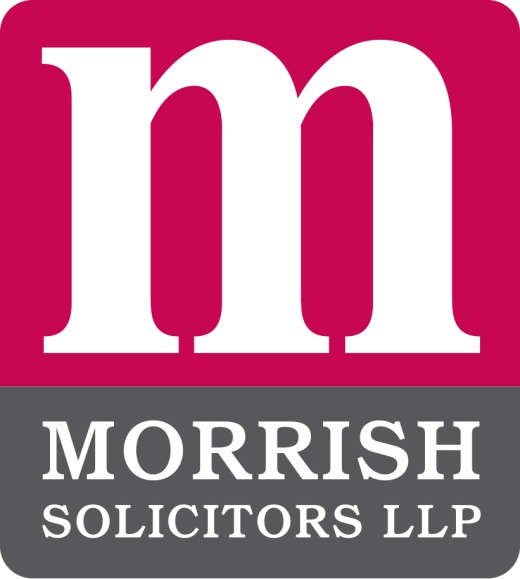 Cases from the Workplace

A talk by Paul Scholey, Senior Partner
Morrish Solicitors LLP

To IER, Oct/Nov 2018
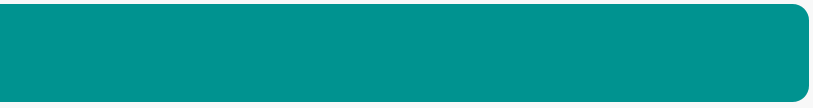 Agenda
Dismissal - fairness

Gross Misconduct

Trade Union Detriment

Discrimination: Disability; Religion and Belief

And more…
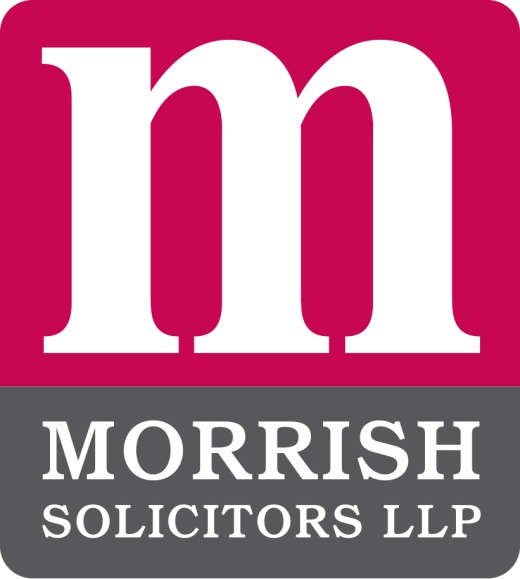 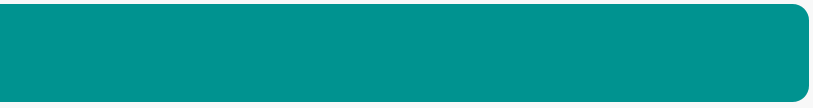 Fairness: With Knobs On
Talon Engineering v Smith UKEAT/0236/17/BA

Employee sending derogatory emails about colleague

Dismissed following monitoring

Substantive unfairness

Substitution mindset

Right to be accompanied
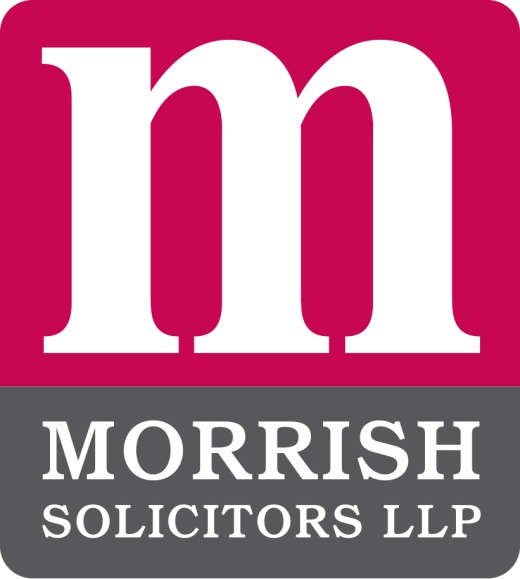 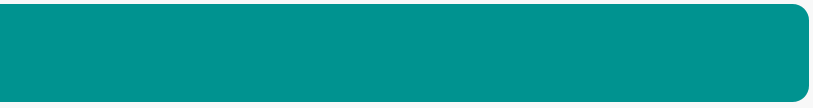 Victimisation: Bad Faith
Saad v Southampton University Hospitals NHS Trust UKEAT/0276/17 (22 August 2018, unreported):

“Good faith”…

Vs. “lack of bad faith”

Motive?
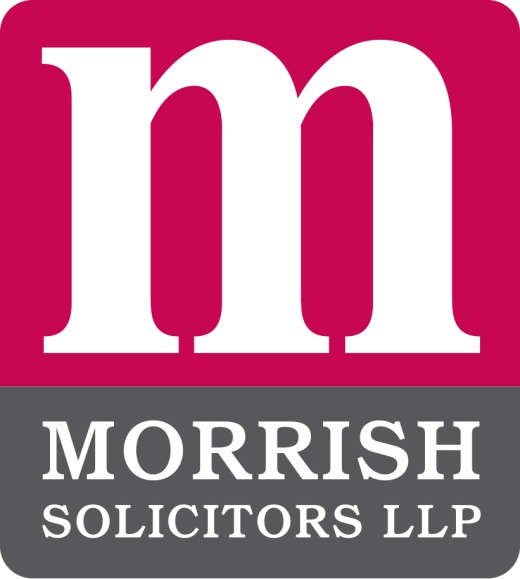 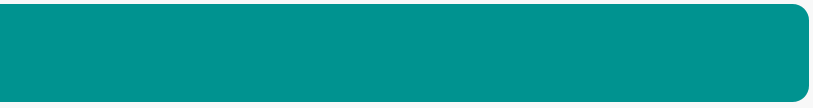 Trade Unions: Detriment – Human Rights
Güler v Turkey [2018] IRLR 880, ECtHR

Turkish Civil Servant

May Day 2008

Absence from work

Trade Union activity?
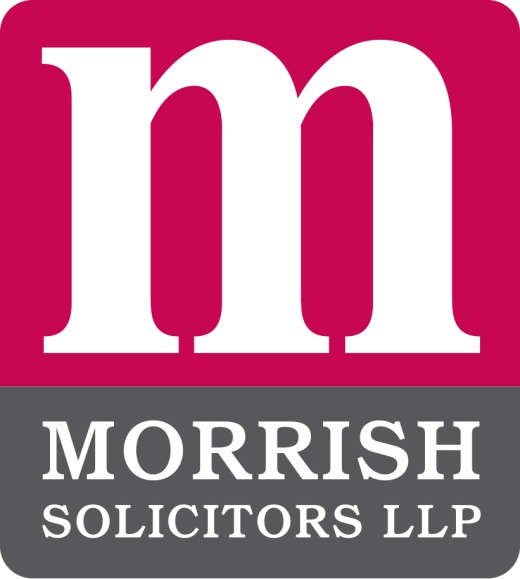 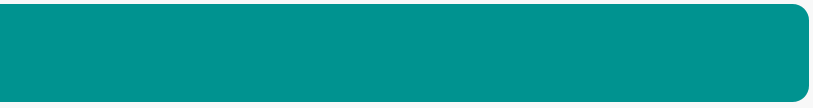 WTR: Calculation of Holiday Pay
Flowers v East of England Ambulance Trust UKEAT/0235/17 (16 April 2018, unreported)

Overtime – compulsory, non guaranteed – but what about voluntary?

Effect of Dudley MBC v Willetts [2017] IRLR 870, [2018] ICR 31

The end of the line for technical arguments?
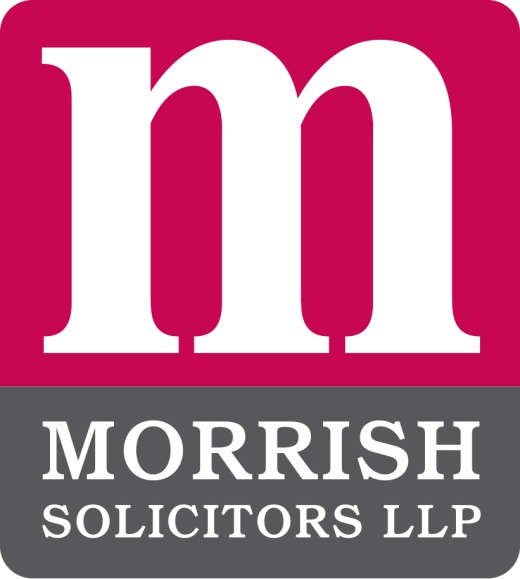 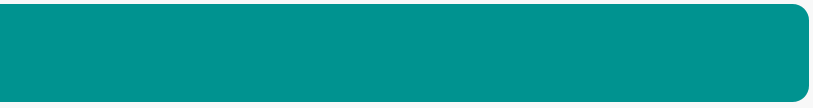 Religion and Belief
Gray v Mulberry Co (Design) Ltd UKEAT/0040/18 (18 July 2018, unreported)

The Grainger principles

Artist – copyright provisions in contract

Belief in ownership of moral/copyright rights

Direct/Indirect Discrimination?  Was there any “outward manifestation of belief”?
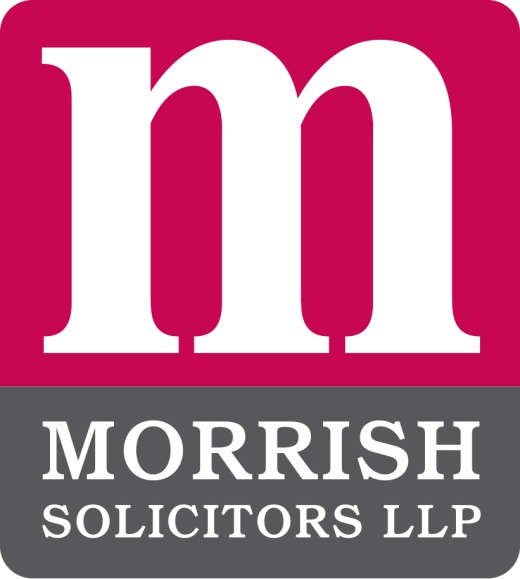 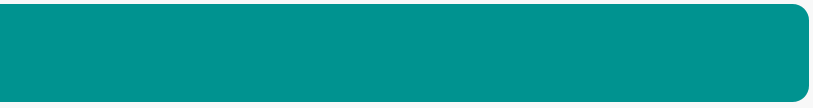 Misconduct; Dismissal for a First Offence
Quintiles Commercial UK Ltd v Barongo UKEAT/0255/17 (16 March 2018, unreported)

Dismissal for 2 actions – gross misconduct but notice given

Can a first offence that is NOT gross misconduct = dismissal?

Application of s.98(4) ERA 96
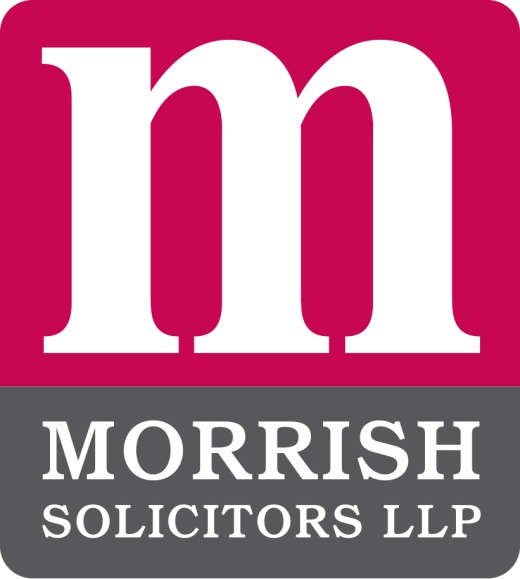 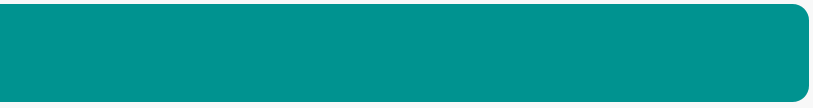 Unfair Dismissal on Trade Union Grounds
Morris v Metrolink RATP Dev Ltd [2018] EWCA Civ 1358

Union rep coming into possession of confidential diary entries

Dismissal – was it on TU grounds?

CA decision – the realities of life for a Union Rep
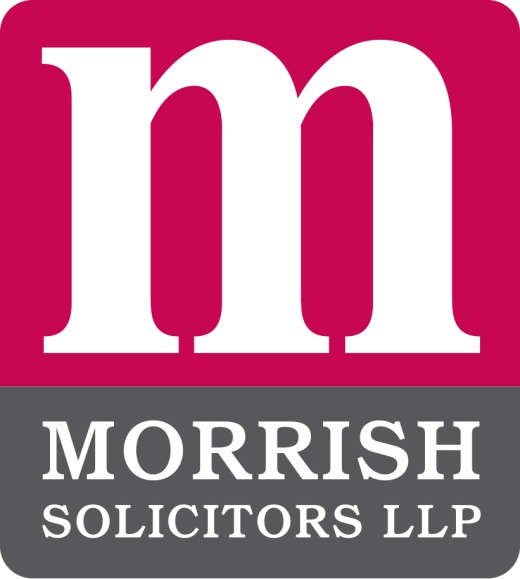 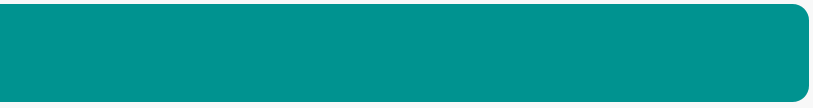 Discrimination Arising from Disability
City of York Council v Grosset [2018] EWCA Civ 1105

Teacher showing age-inappropriate film to schoolchildren

Reasonable adjustments?

R knows of disability but NOT of connection between that disability and the misconduct

S.15 EA ‘10 

“Another important landmark”
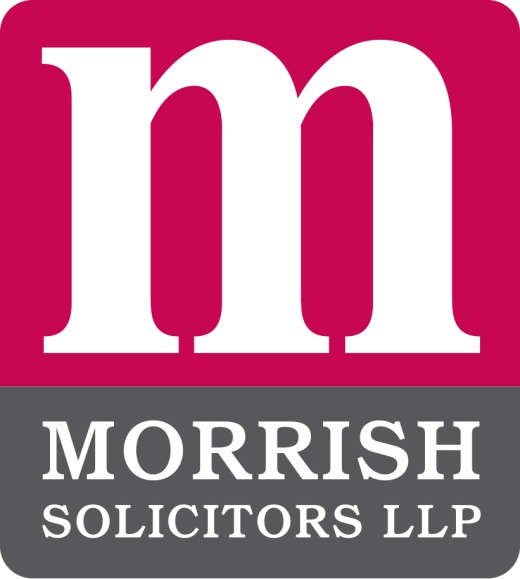 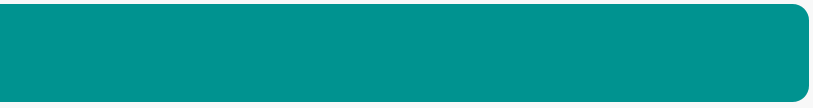 Reasonable Adjustments
United First Partners Research v Carreras [2018] EWCA Civ 323

Existence of a “PCP”

“Requirement” to  work late?

Was there a “pattern of repeated requests”?
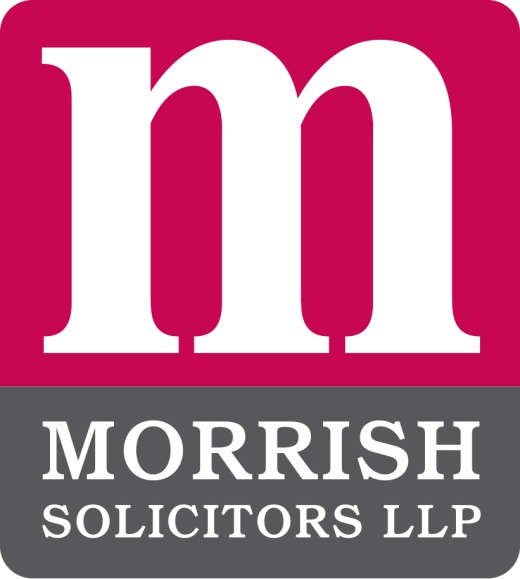 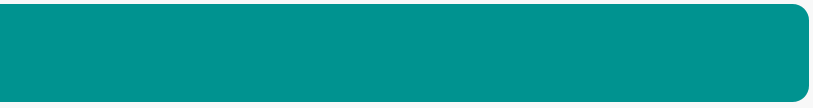 Legal Professional Privilege
X v Y Ltd UKEAT/0261/17 (9 August 2018, unreported)

Effect of privilege – usual rules

Disability discrimination complaint

Internal emails and overheard conversations

The “iniquity” exception?

Wider implications
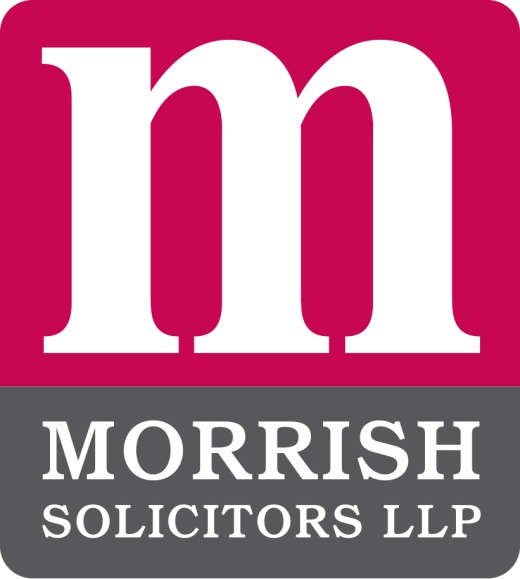 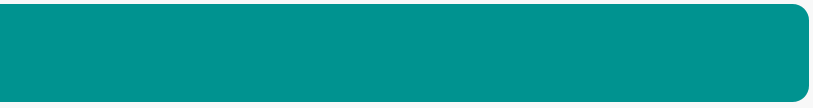 Any Questions?
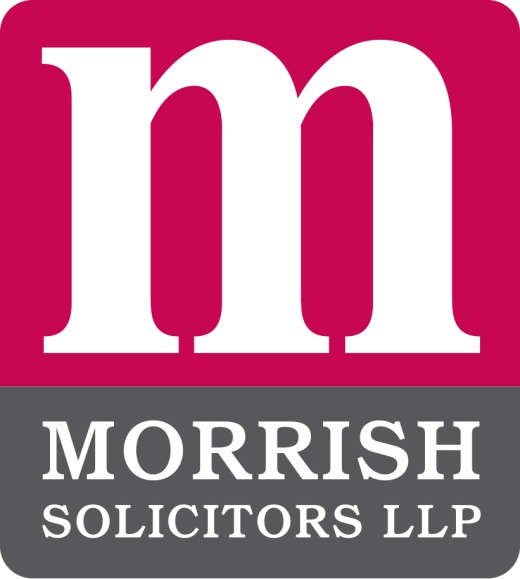